「人生１００年時代」に求められるスキル
パフォーマンス
社内スキル
職場によって異なる
業界等の特性に応じた能力
専門スキル
人材としての付加価値の源泉
絶えず新たなスキルの獲得やアップデートが必要
【アプリ】
専門スキル
社会人基礎力
社会人としての基礎スキル
初期に身につけておく必要
社会人としての基盤能力
【OS】
キャリア意識、マインド
全ての基盤
絶えず持ち続けることが必要
年齢
人生100年時代の働き手は、【アプリ】と【OS】を
常に“アップデート”し続けていくことが求められる。
1
今までの「社会人基礎力」とは
経済産業省が主催した有識者会議により、職場や地域社会で多様な人々と仕事をしていくために必要な基礎的な力を「社会人基礎力(＝３つの能力・1２の能力要素）」として定義。
前に踏み出す力　（アクション）
考え抜く力　（シンキング）
～一歩前に踏み出し、失敗しても粘り強く取り組む力～
～疑問を持ち、考え抜く力～
課題発見力
主体性
現状を分析し目的や課題を明らかにする力
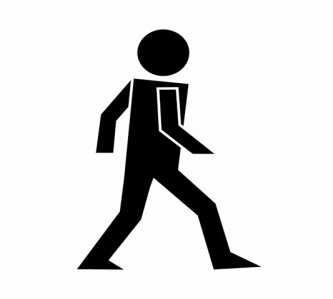 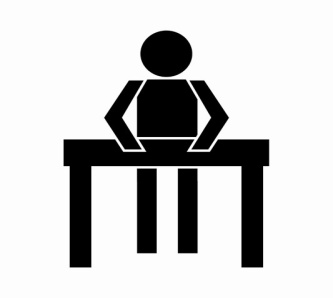 物事に進んで取り組む力
計画力
働きかけ力
課題の解決に向けたプロセスを明らかにし準備する力
他人に働きかけ巻き込む力
実行力
創造力
目的を設定し確実に行動する力
新しい価値を生み出す力
チームで働く力（チームワーク）
～多様な人々とともに、目標に向けて協力する力～
自分の意見をわかりやすく伝える力
発信力
相手の意見を丁寧に聴く力
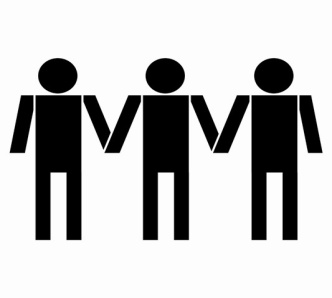 傾聴力
意見の違いや立場の違いを理解する力
柔軟性
自分と周囲の人々や物事との関係性を理解する力
情況把握力
社会のルールや人との約束を守る力
規律性
ストレスの発生源に対応する力
ｽﾄﾚｽｺﾝﾄﾛｰﾙ力
2
『前に踏み出す力（Action）』
～一歩前に踏み出し、失敗しても粘り強く取り組む力～
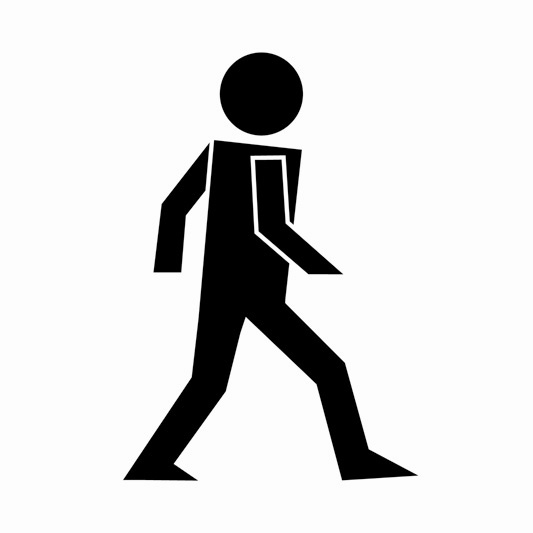 主体性
物事に進んで取り組む力
働きかけ力
他人に働きかけ巻き込む力
実行力
目的を設定し確実に行動する力
指示待ちにならず、一人称で物事を捉え、自ら行動できるようになることが求められている。
3
[Speaker Notes: 一人称の実行力
・　オーナーシップと勇気を伴う行動力
→　世の中を“自分事”として捉えてみる]
『考え抜く力（Thinking）』
～疑問を持ち、考え抜く力～
課題発見力
現状を分析し目的や課題を明らかにする力
計画力
課題の解決に向けたプロセスを明らかにし
準備する力
創造力
新しい価値を生み出す力
論理的に答えを出すこと以上に、自ら課題提起し、解決のためのシナリオを描く、自律的な思考力が求められている。
4
[Speaker Notes: 自律的な思考能力
・　課題を見出し、答えのない課題に挑む
→　“自分事”とした物事の解決策を考える]
『チームで働く力（Teamwork）』
～多様な人々とともに、目標に向けて協力する力～
発信力
自分の意見をわかりやすく伝える力
傾聴力
相手の意見を丁寧に聴く力
柔軟性
意見の違いや相手の立場を理解する力
情況把握力
自分と周囲の人々や物事との関係性を理解する力
規律性
社会のルールや人との約束を守る力
ｽﾄﾚｽｺﾝﾄﾛｰﾙ力
ストレスの発生源に対応する力
グループ内の協調性だけに留まらす、多様な人々との繋がりや協働を生み出す力が求められている。
5
[Speaker Notes: 周囲を動かす力
・　多様な人々との繋がりや協働する力
→　解決に向けて様々な人の協力を得る]
「人生100年時代の社会人基礎力」とは
「人生100年時代の社会人基礎力」は、これまで以上に長くなる個人の企業・組織・社会との関わりの中で、ライフステージの各段階で活躍し続けるために求められる力と定義され、社会人基礎力の３つの能力／12の能力要素を内容としつつ、能力を発揮するにあたって、自己を認識してリフレクション（振り返り）しながら、目的、学び、統合のバランスを図ることが、自らキャリアを切りひらいていく上で必要と位置付けられる。
どう活躍するか
【目的】
自己実現や社会貢献
に向けて行動する
考え抜く力
課題発見力、
計画力、
創造力
前に踏み出す力
主体性、働きかけ力、
実行力
３つの能力
12の能力要素
３つの視点
リフレクション （振り返り）
どのように学ぶか
【統合】
多様な体験・経験、能力、キャリアを組み合わせ、統合する
何を学ぶか
【学び】
学び続けることを学ぶ
チームで働く力
発信力、傾聴力、
柔軟性、情況把握力、
規律性、ｽﾄﾚｽｺﾝﾄﾛｰﾙ力
6